Trip to Great Britain
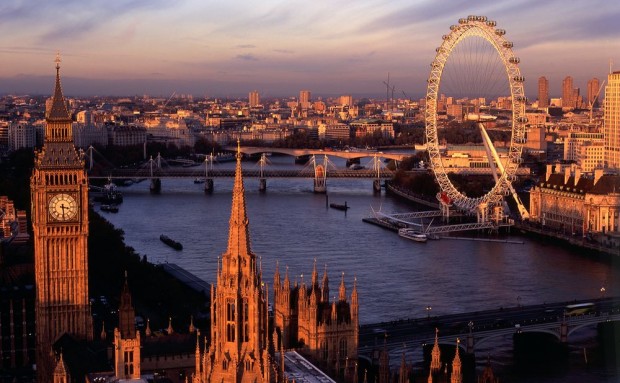 Шульга Евгения Александровна,
Педагог БОУ ДО «Детский ЭкоЦентр»
Our trip
Map of Great Britain
What is the capital of Great Britain?
What is the popular transport?
What is it?
Regent’s Park
Риджентс-парк — один из главных королевских парков Лондона. На этой территории находится зоопарк и университет.
What is it?
London Zoo
Лондонский зоопарк (англ. London Zoo) — старейший научный зоопарк в мире. Основан в Лондоне 27 апреля 1828 года.
Animals
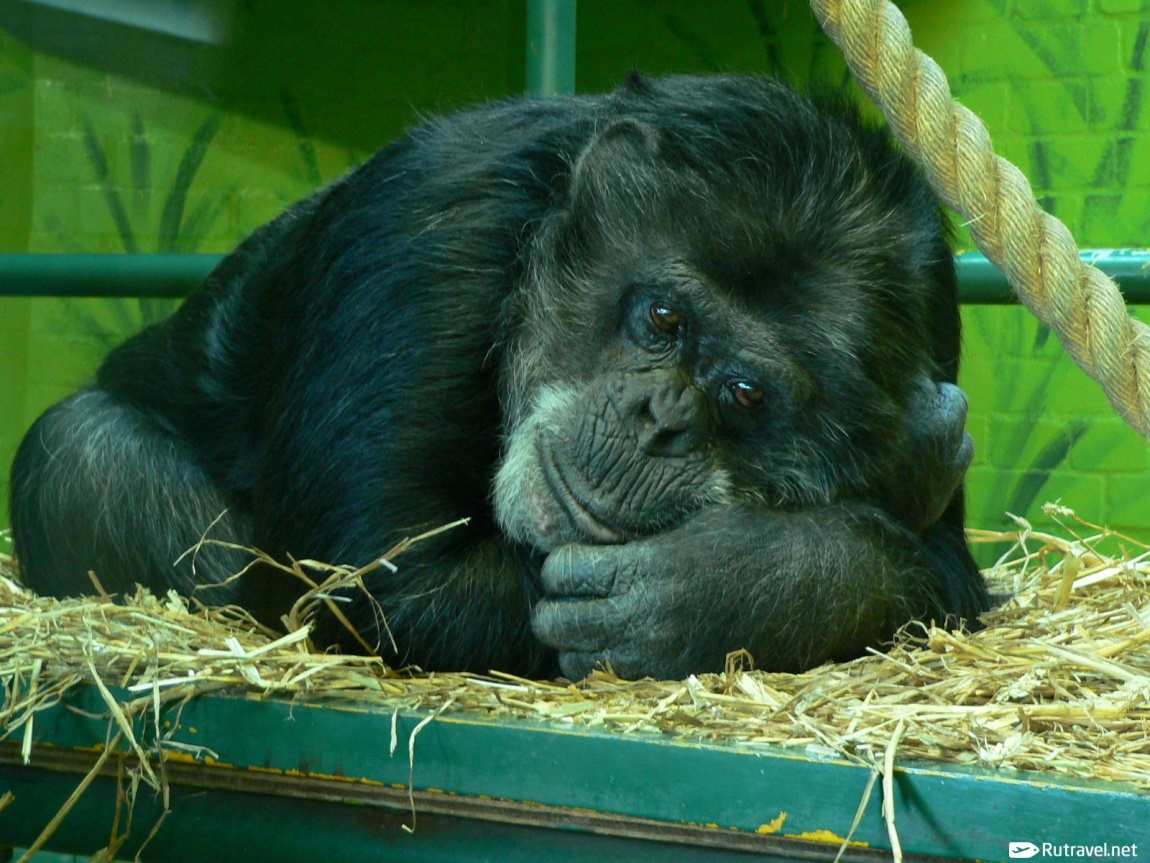 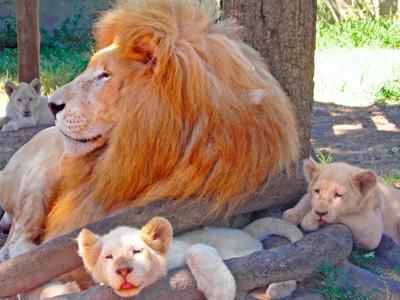 What is it?
Big Ben
Биг-Бен —название колокола часовой башни. Официальное название башни с 2012 года — Башня Елизаветы. 
Построен в 1859 году
What is it?
Thames
Темза — река на юге Великобритании. Длина — 334 км.
We live in Thames
What is it?
London Eye
Лондонский глаз — крупнейшее колесо обозрения в Европе и одно из крупнейших в мире, расположено на южном берегу Темзы.
What is it?
Tower Bridge
Тауэрский мост, или Тауэр-бридж— разводной мост в центре Лондона над рекой Темзой. Открыт в 1894 году.
Пословицы
East or West, home is best (В гостях хорошо, а дома лучше)
There is no place like home (Нет места подобного дому)
Home, sweet home (Дом, дорогой дом)